LUCIDITY APP
This training is provided for employees downloading and using the Lucidity App for Inform
Introduction
The Lucidity App is available in iOS and Android and is available from the App Store and Google Play
Search for Lucidity Software and download
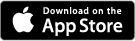 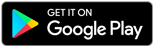 Logging into the App
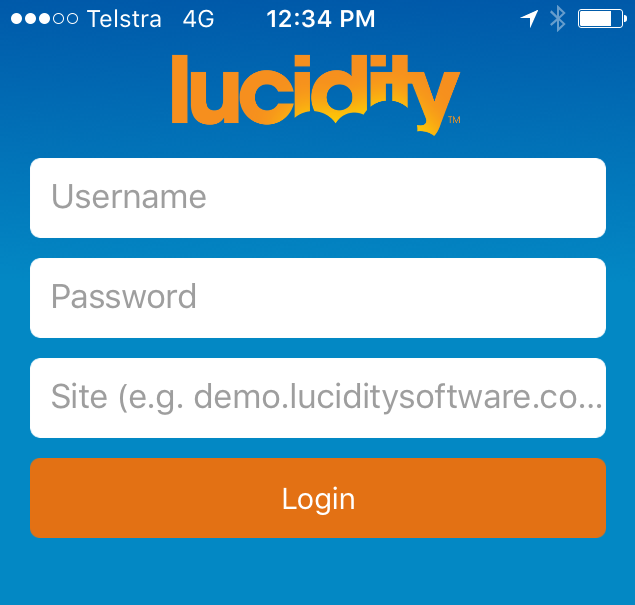 Enter your Username and Password (the same details as you would use via a web browser).
In the Site field enter the url (address) of your site (e.g. demo.luciditysoftware.com.au)
Note: Don’t include the https:// when entering the url of your site.
The Dashboard
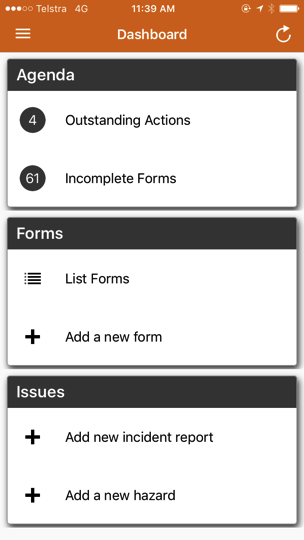 Once logged in, you will be taken to your Dashboard
From the Dashboard you can:
Manage your Actions
Start new Forms or complete existing Forms
Refresh
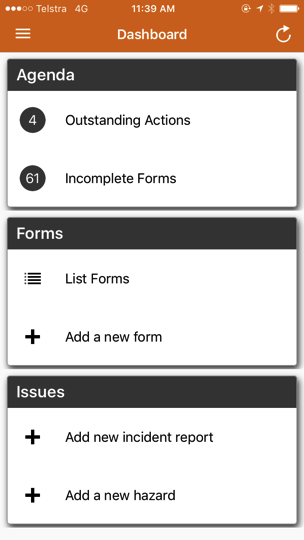 The Lucidity App periodically refreshes all information that is stored on the mobile device, however a refresh icon is also provided (top right).  Tapping this icon will do the following:
All forms and actions are automatically synced with the database  when they are saved on the mobile device.
Incomplete Forms
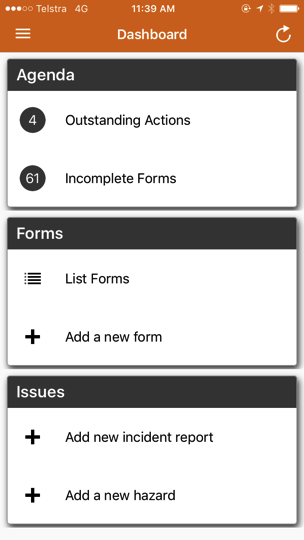 Continue Incomplete Forms
Incomplete Forms
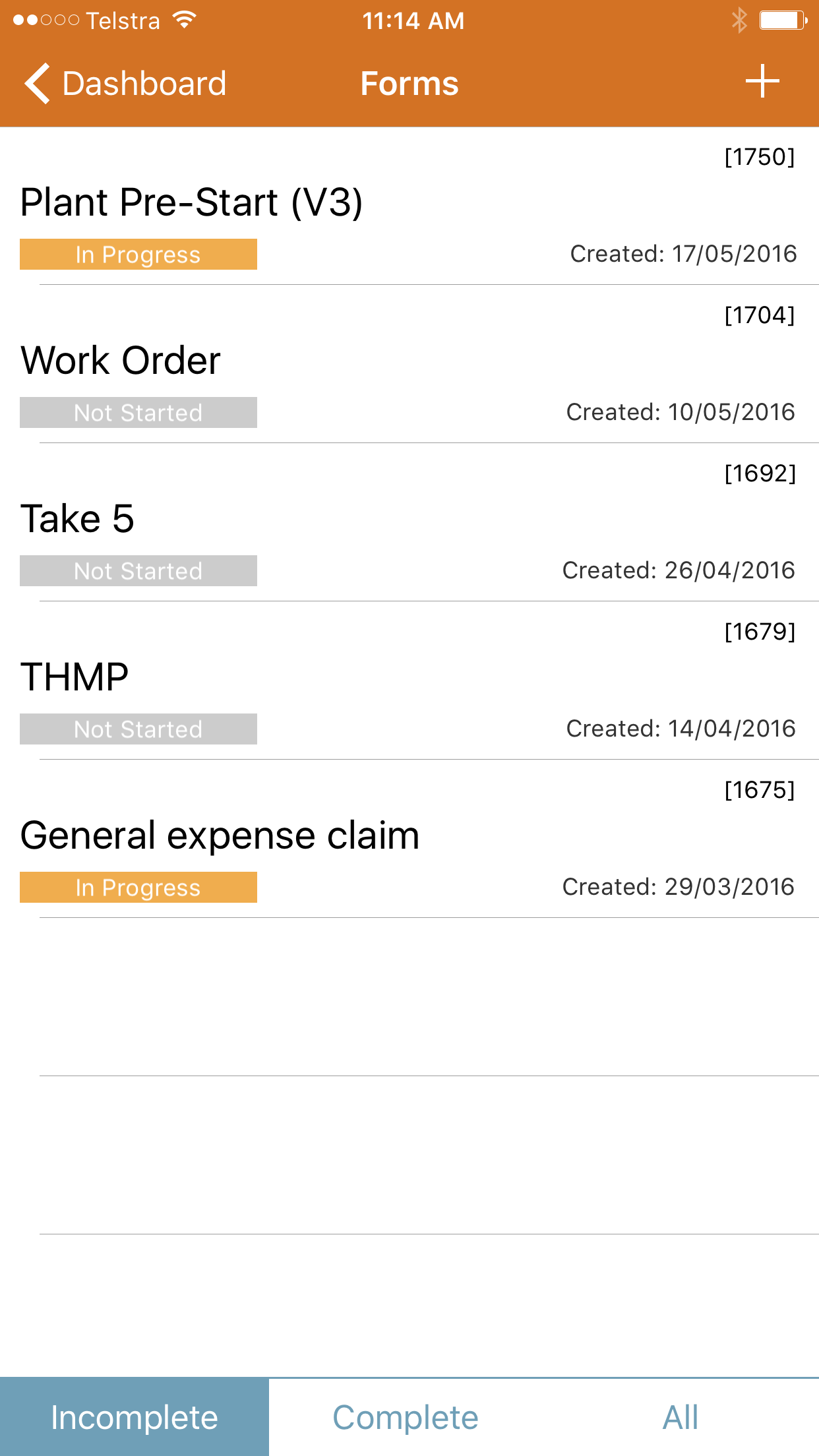 The Incomplete Forms link provides access to the forms that the user is the Respondent for, and are not complete.  Tap any form to open it.  
Colour coding is used to highlight the current status of each form.
List Forms
Forms which are Complete, or All Forms can also be viewed by tapping the buttons on the bottom of the screen, or selecting the List Forms link via the Dashboard
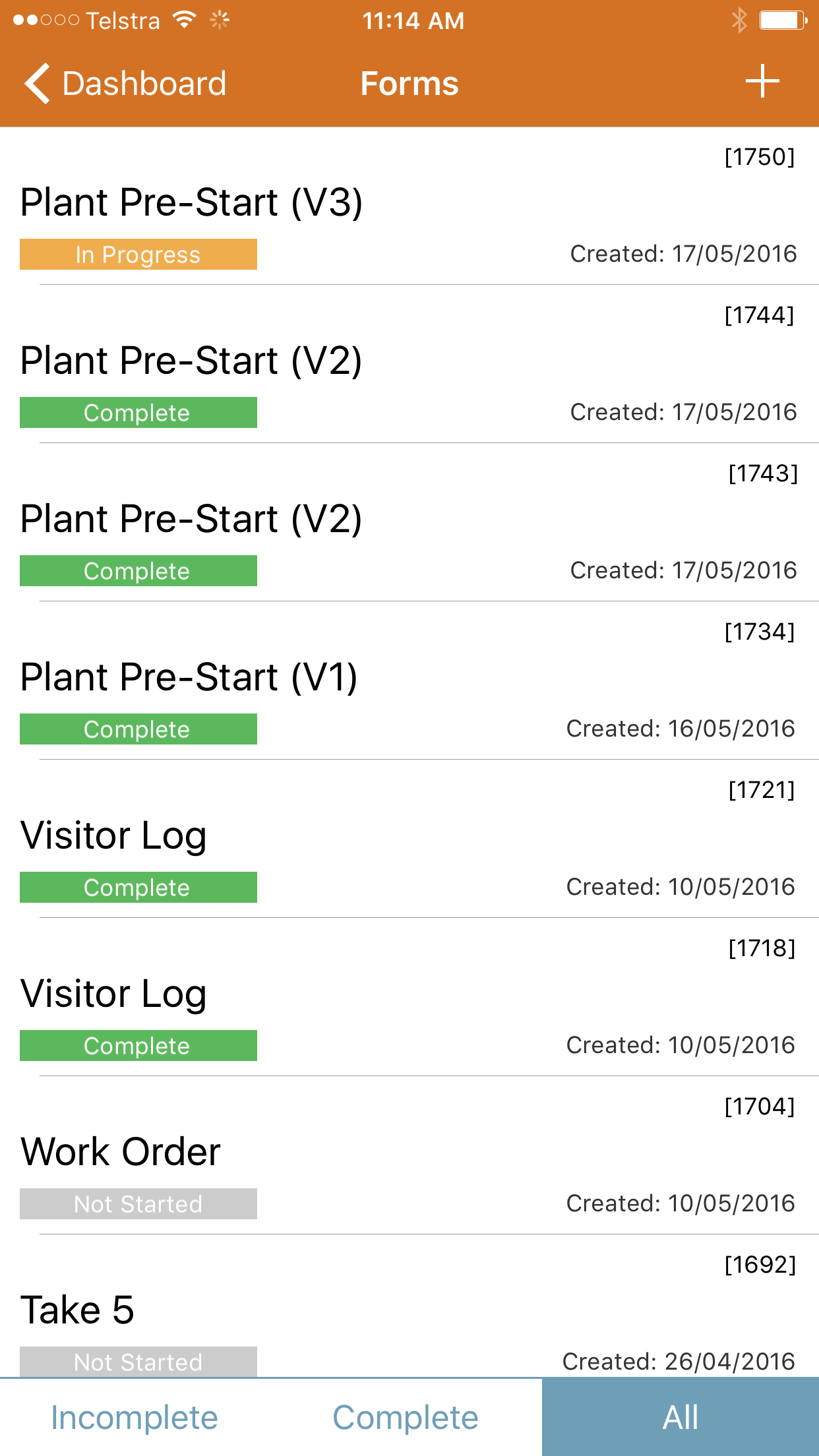 Add a New Form
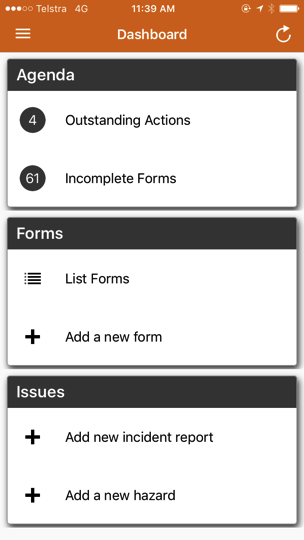 Add a New Form
Add a New Form
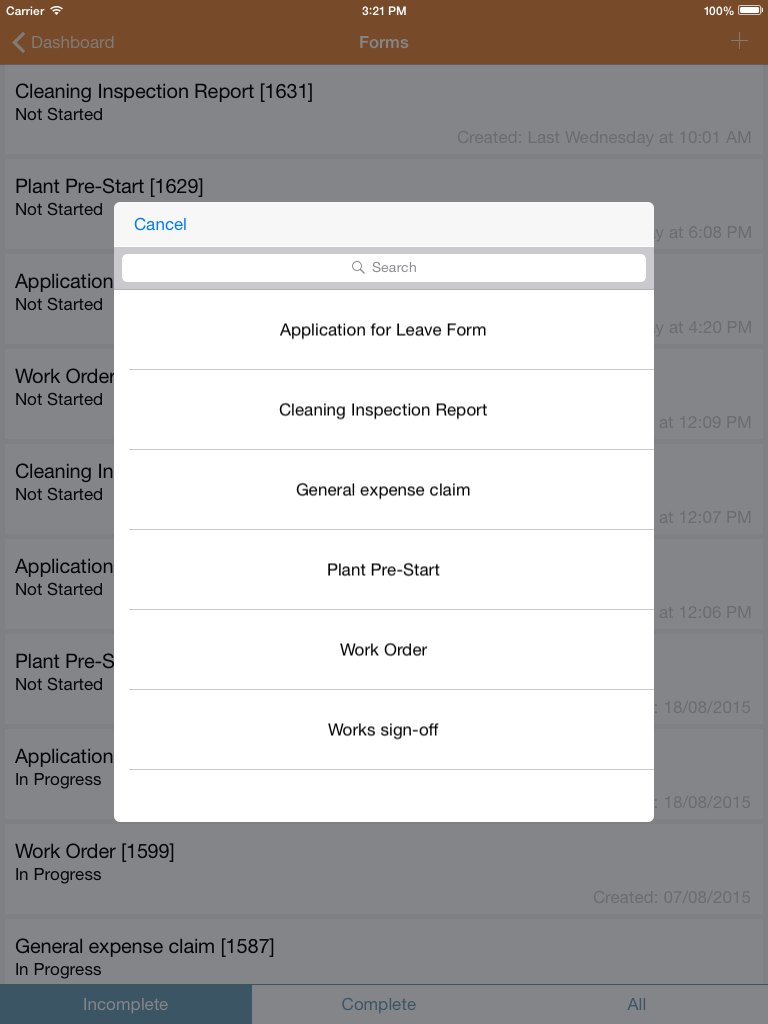 To commence a new form, follow these steps:
On the Dashboard, click the 'Add a new form' link.
This will display a list of available forms.  Search for forms by typing in the search bar.  Select the required form by clicking its title.
Add a New Form
The next screen will display administration details about the form which is being completed.  
Enter information as appropriate and press Next or the right arrow in the navigation bar.
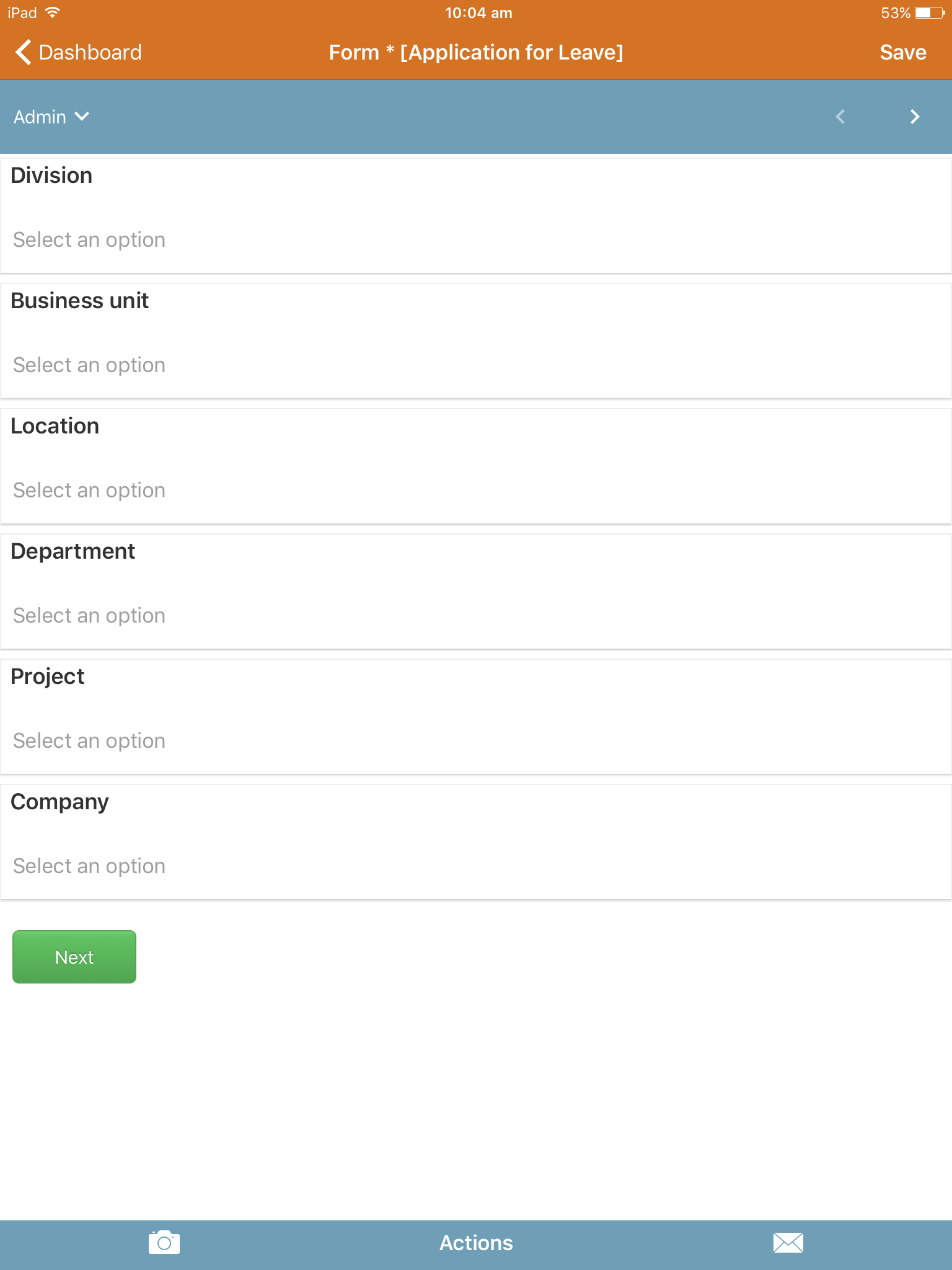 Add a New Form
Scroll through the form and complete details as required.
At any time click Save to close the form and keep existing changes
At any time click Dashboard to close the form and discard changes
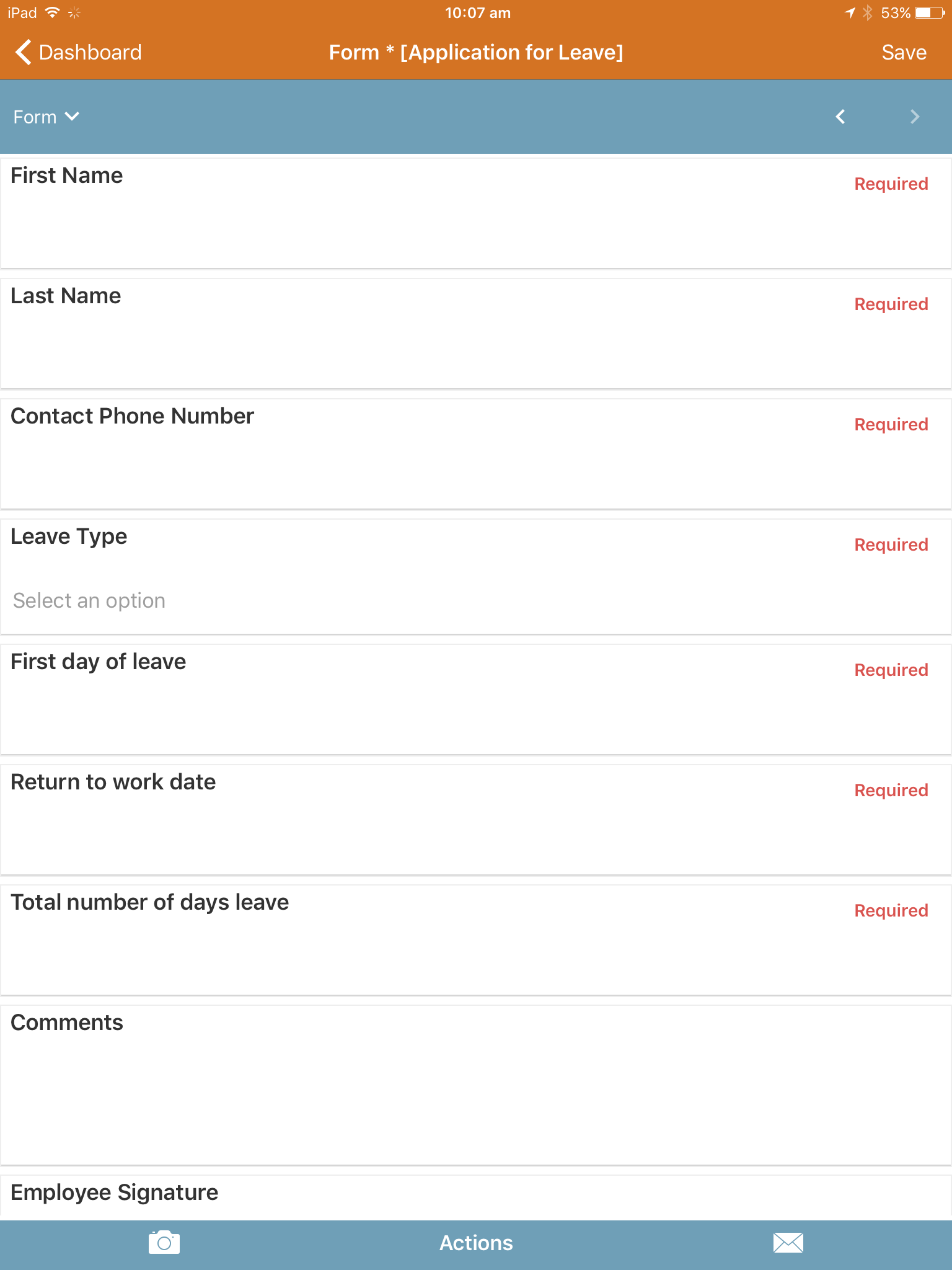 Items with Required or * need to be completed for the form to be marked as Complete.  These do not prevent a form from saving.
Deleting a Form
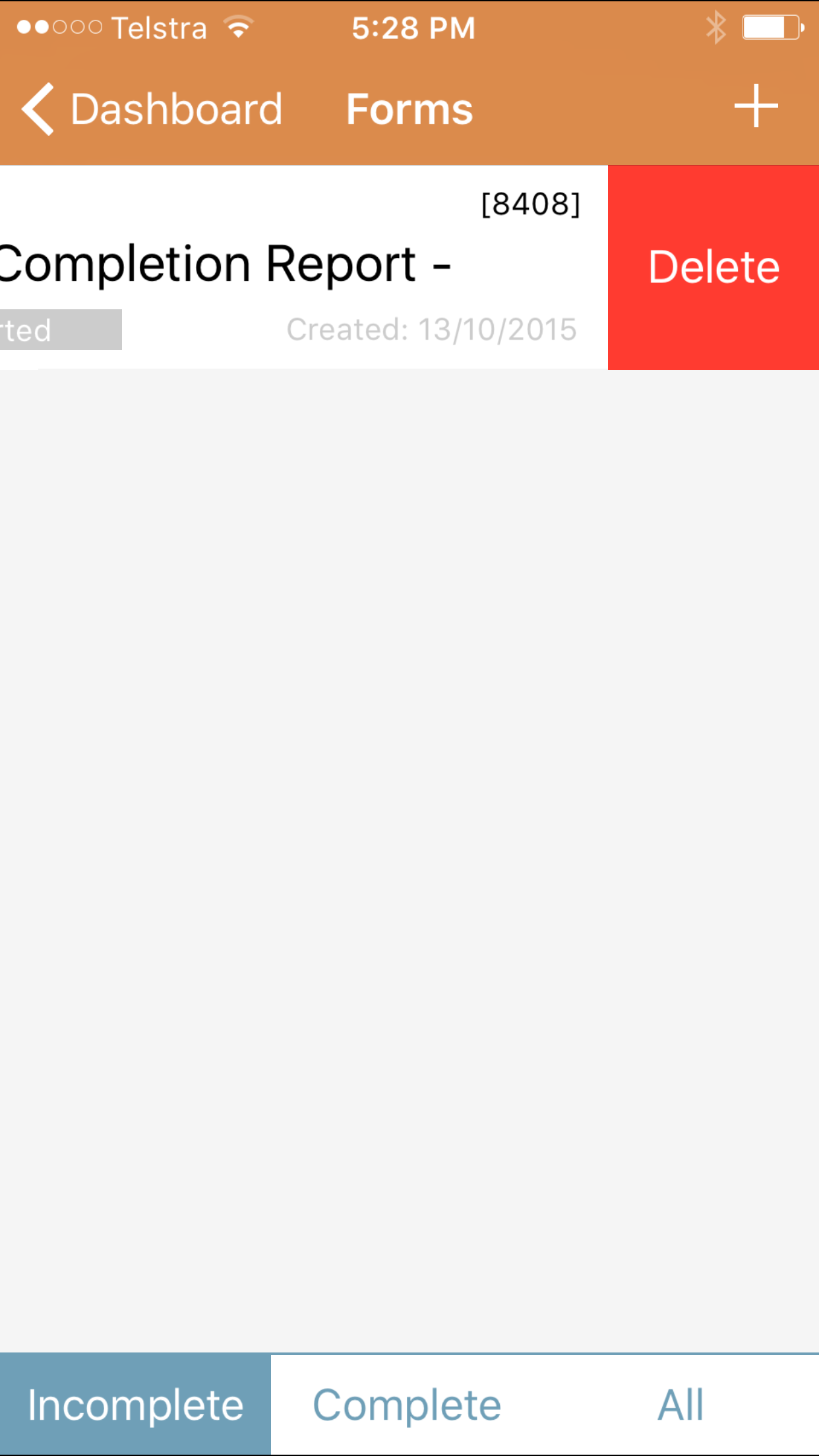 To delete a form, return to the form list page and swipe to the left.  Once the Delete button is visible, tap it to complete the deletion.
Deleted form records cannot be retrieved.
Add a Photo
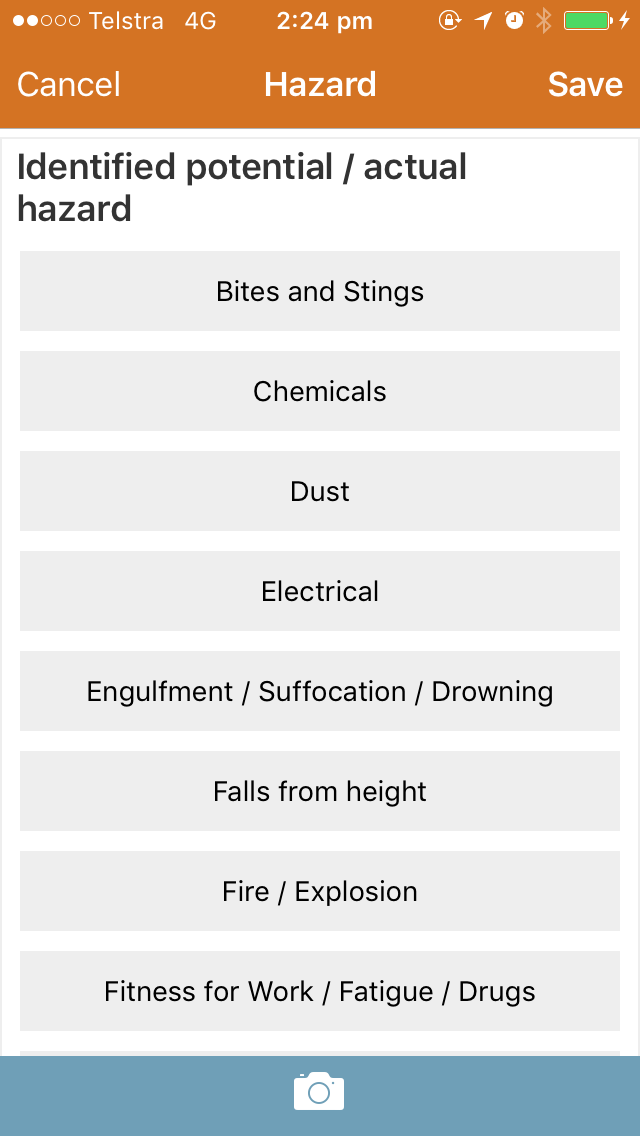 Click to bring up the ‘add photo’ screen
Add a Photo
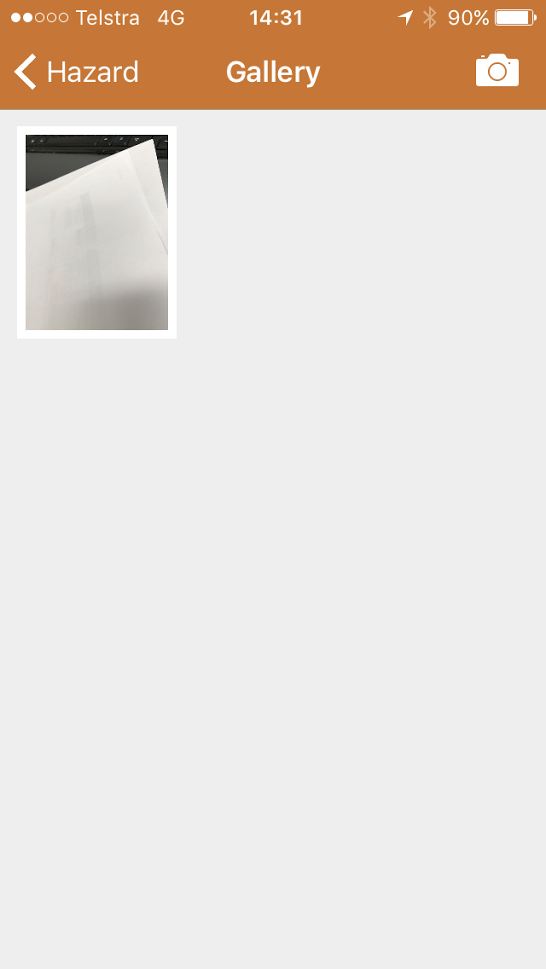 Click the camera icon to add the image
Add a Photo
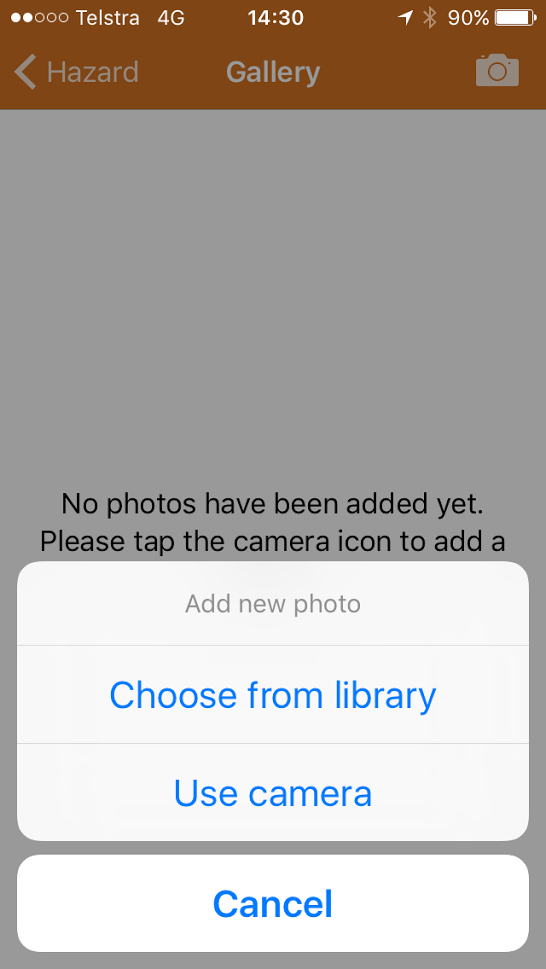 Either choose an image from the library, or use take a photo
Actions
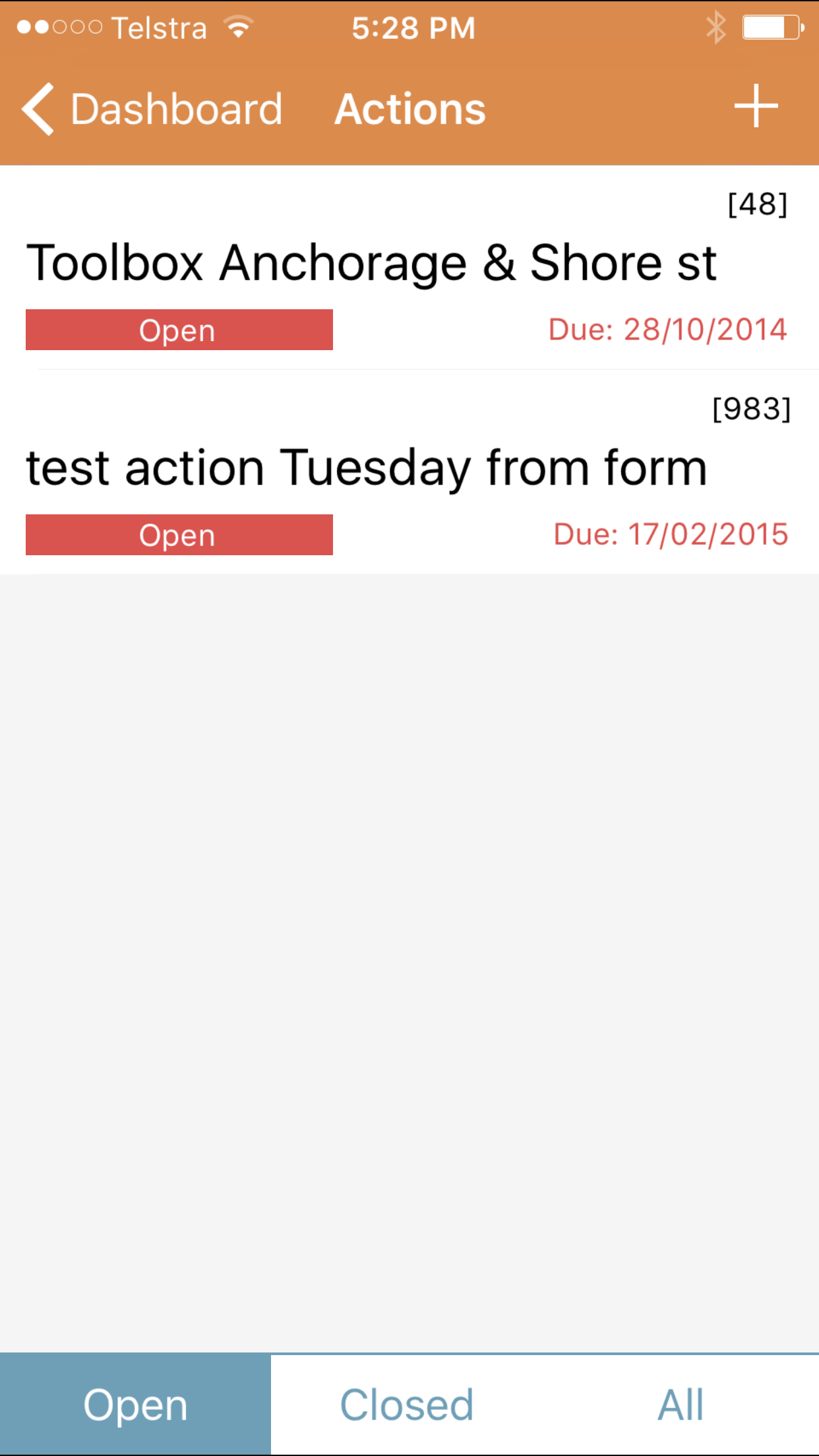 The Outstanding Actions link provides access to the actions for which the user is the Actionee.  
Colour coding is included to indicate the status of the action.
Actions
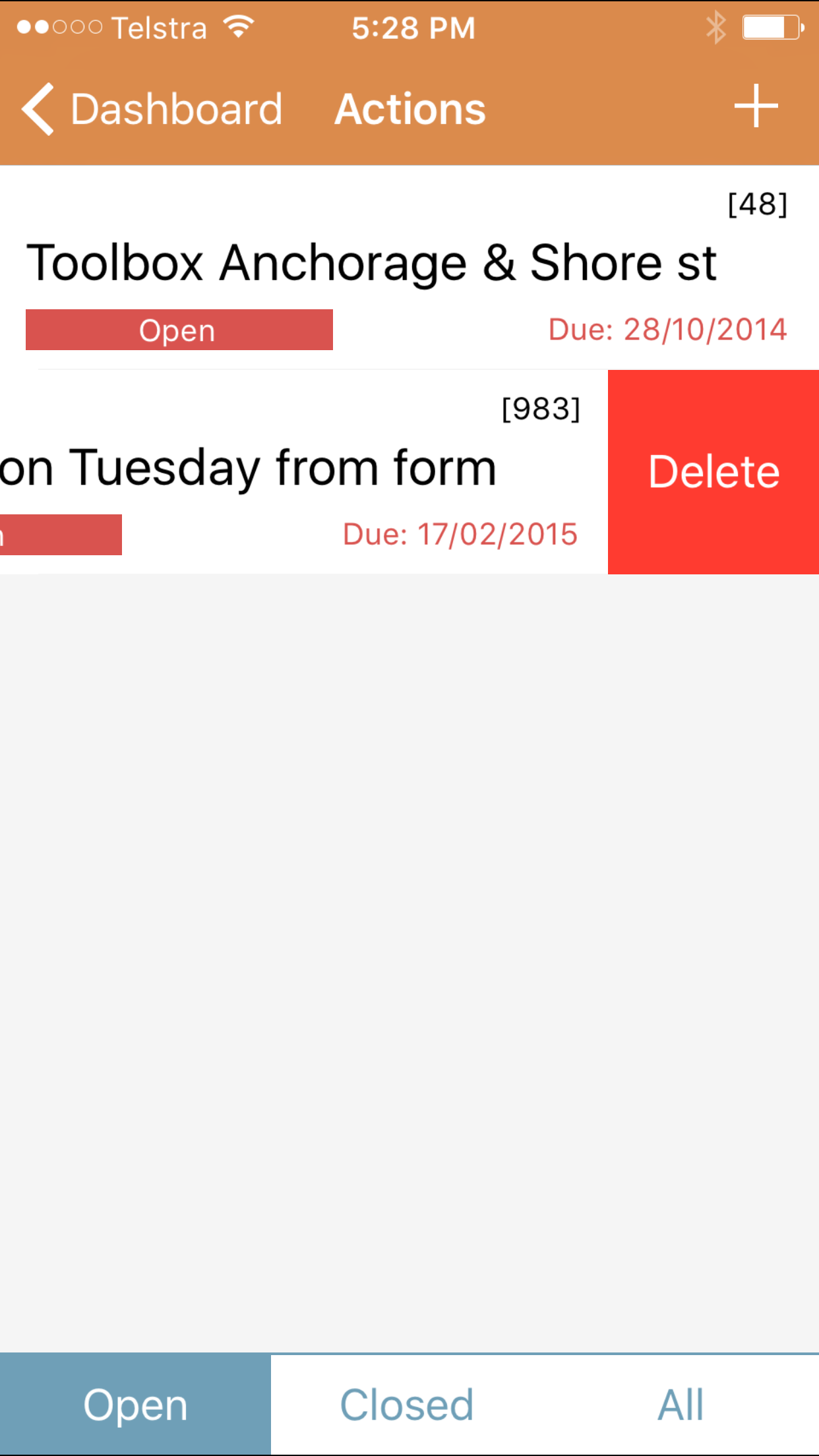 To delete an action, return to the actions list page and swipe to the left.  Once the Delete button is visible, tap it to complete the deletion.
Deleted actions cannot be retrieved.
Actions which are Closed, or All Actions can be viewed by tapping the buttons at the bottom of the screen.
Menu
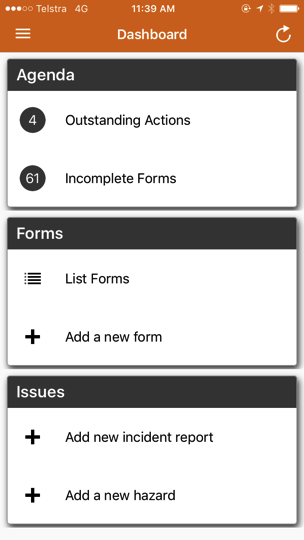 Menu
Menu
Tap the button at the top left to display the menu.
Settings
The settings menu item displays the current version of the Lucidity App that is on the device, and the site the device is logged in to.
Online Help
Tap to access online help
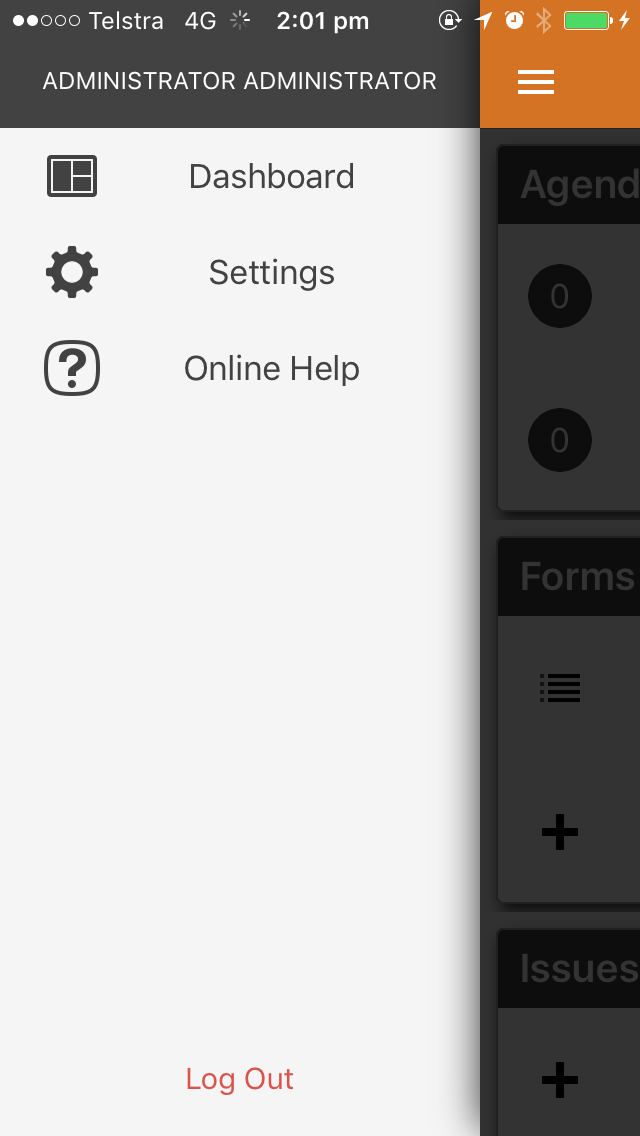 Menu
Logging Out
Tap the Log Out button at the bottom of the menu and then choose confirm.  Any unsynchronised changes will be lost.
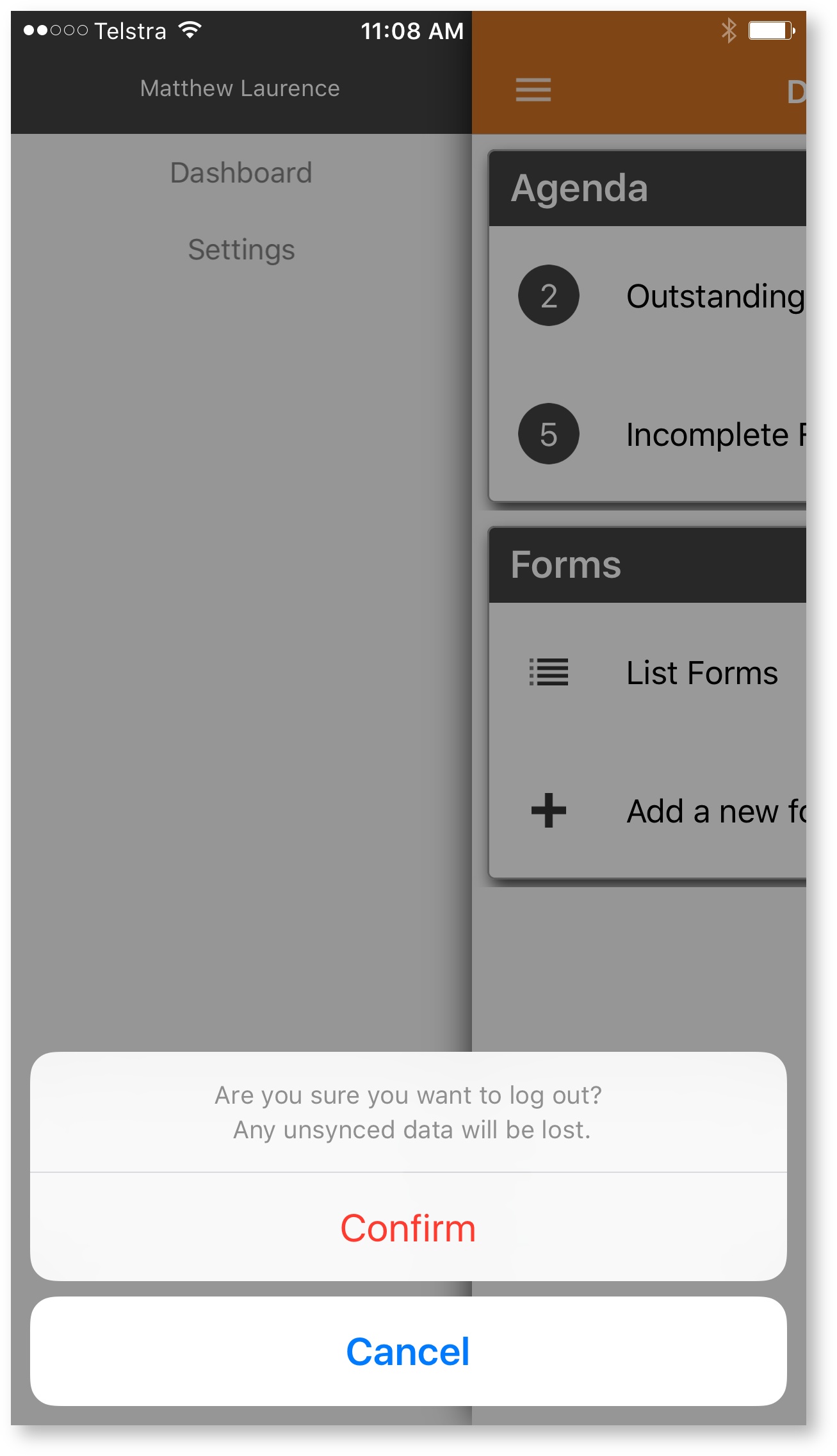 Offline Mode
The Lucidity App will store data for forms while the mobile device is out of range.  When the device is back in range, it will sync newly created forms or edited forms with the database.
Offline Mode
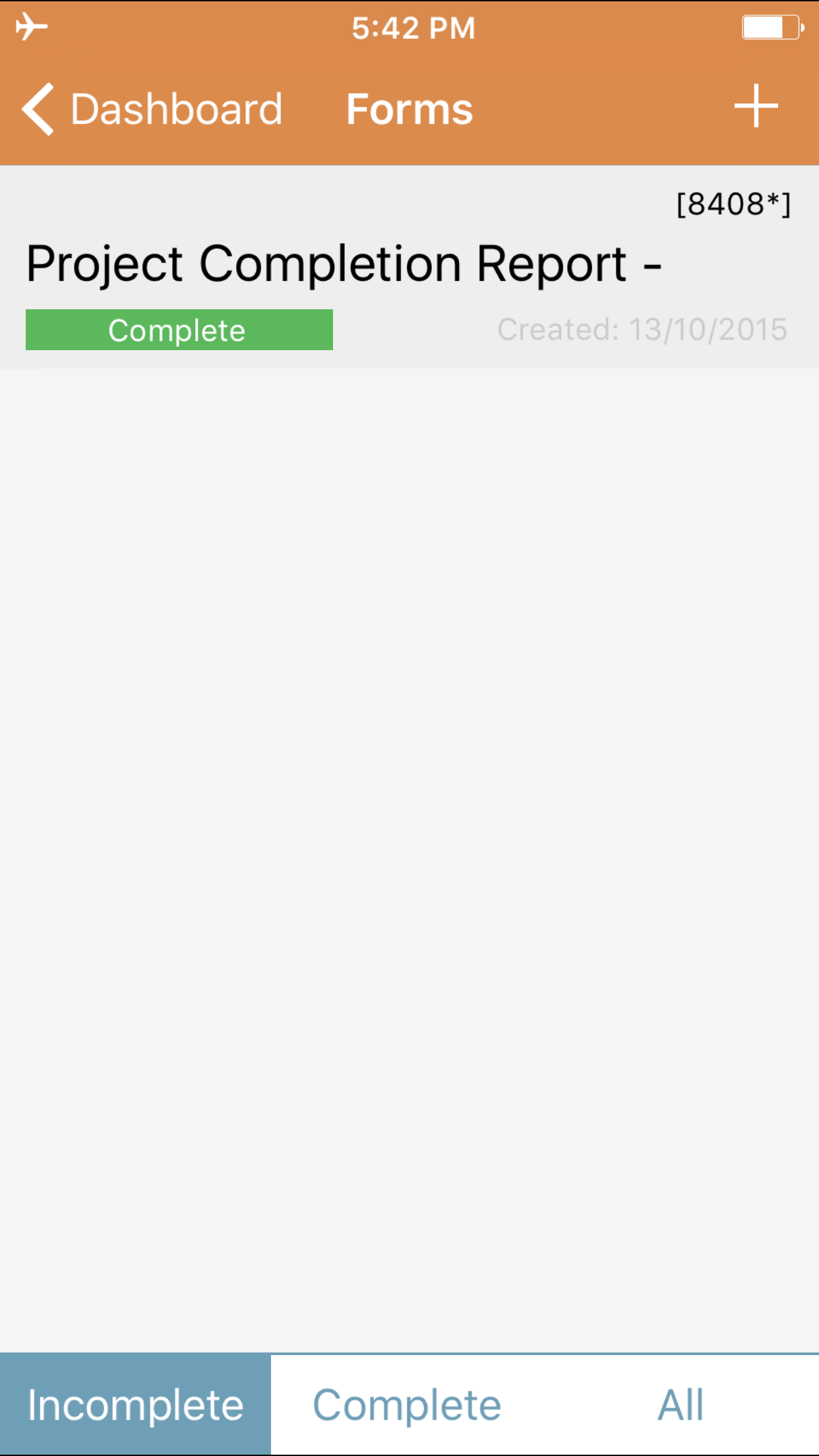 From the list forms page it is possible to see which forms are waiting to be synced to the database.  In this image, the device is in airplane mode (note the symbol in top right).  
The Project Completion Report 8408 has been edited offline, and is waiting to sync.  The * that is shown after the ID 8408 indicates to the user that this form is awaiting sync.
No action is required on the part of the user.  When the mobile device re-establishes contact with the server, the form will be synced, and the * will disappear.
THANK YOU
You have completed this training package